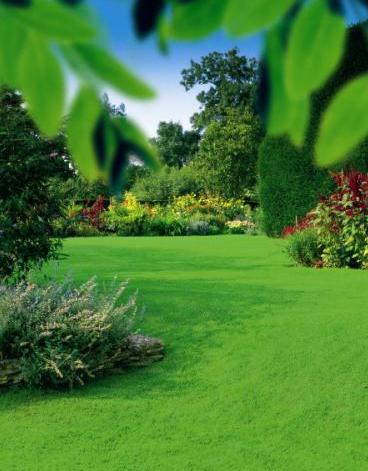 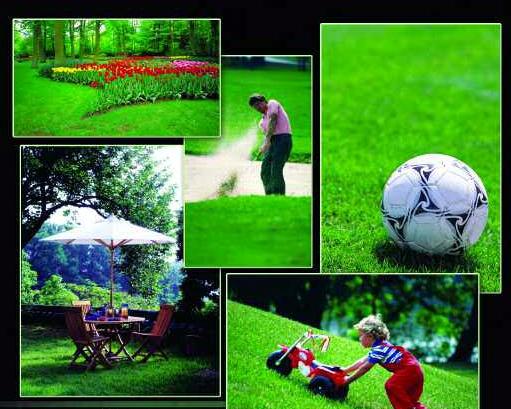 ÇİM bİtkİlerİ ve 
yeŞİl  ALAN  TESİSİ
Prof. Dr. Mevlüt TÜRK
ÇİM  BİTKİLERİNİN  
MORFOLOJİK  ÖZELLİKLERİ
Buğdaygiller (Gramineae) familyası 620 cins ve 10.000 kadar tür ile bitkiler evreninin en büyük familyalarından birisini oluşturur. 

Bugün çim alanların yapımında kullanılan bitkilerin hemen tümü buğdaygiller familyasına bağlıdır. Çok değişik toprak ve iklim şartlarında kurulan alanlarda buğdaygil çim bitkileri başarılı sonuçlar vermektedir.
Baklagiller (Leguminoseae) familyasına bağlı 500 cins ve 11.000 kadar tür bulunur. Bu tür zenginliğine karşılık ancak birkaç tür kısıtlı ölçülerde çim alanların yapımında kullanılır.
BUĞDAYGİL ÇİM BİTKİLERİNİN 
GENEL MORFOLOJİK ÖZELLİKLERİ
Kök 

Saçak köklüdür
Ekimden sonra çim kökleri oluşur ve genel olarak 6-8 hafta görev yapar.
Çimlenmeden 2-3 hafta sonra ilk kardeşlerin toprak altı boğumlarından esas kökler çıkmaya başlar. 
Kardeşlerin gelişmesi ile esas kökler çoğalır. 
Bitkinin bu döneminden sonra esas kökler görev yaparlar.
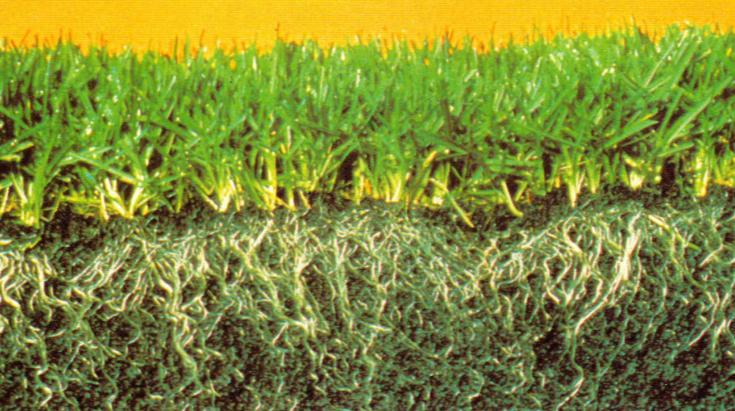 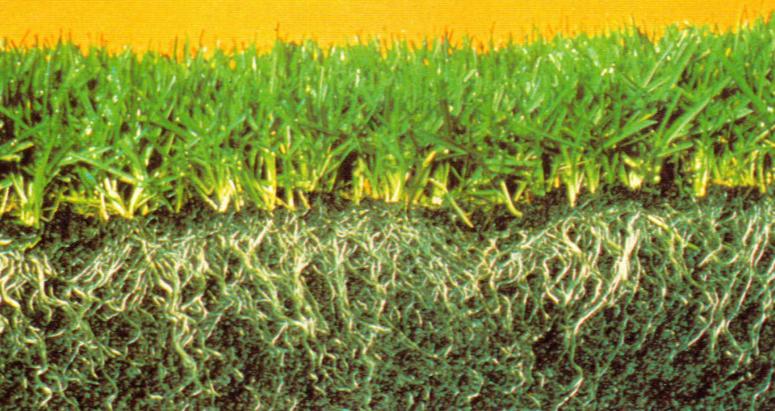 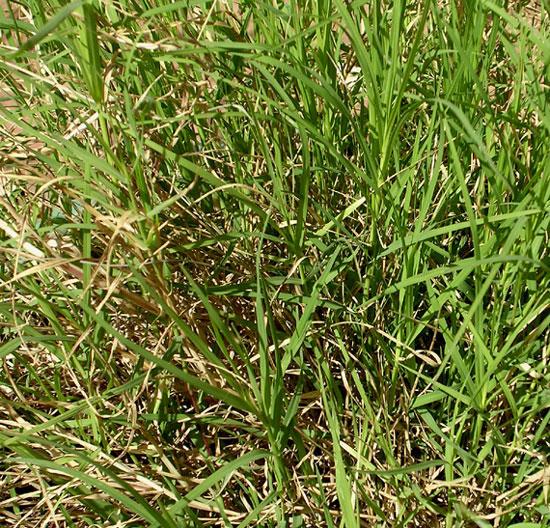 Kurak şartlara uyum sağlamış çim türleri, toprak üstü organlarına göre daha kuvvetli bir kök sistemi meydana getirir. 

Buna karşılık, kurağa dayanamayan ancak sulu şartlarda yetiştirilme olanağı bulunan bitkilerin kökleri daha yüzlek gelişir.
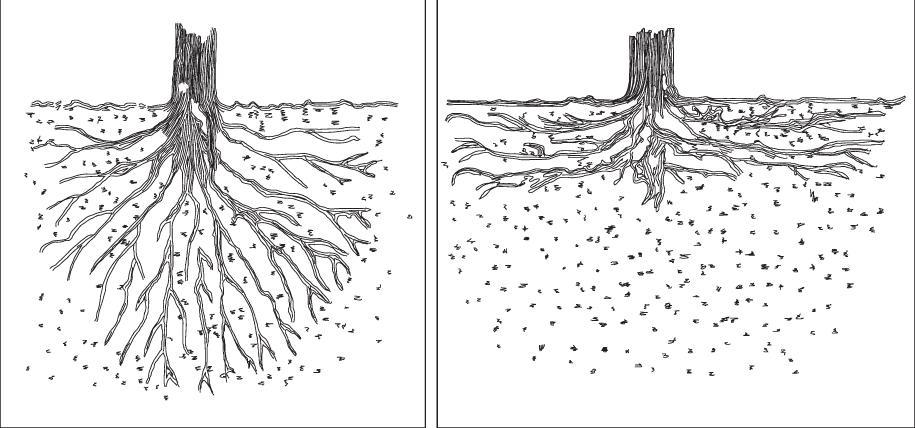 Sulu
Kurak
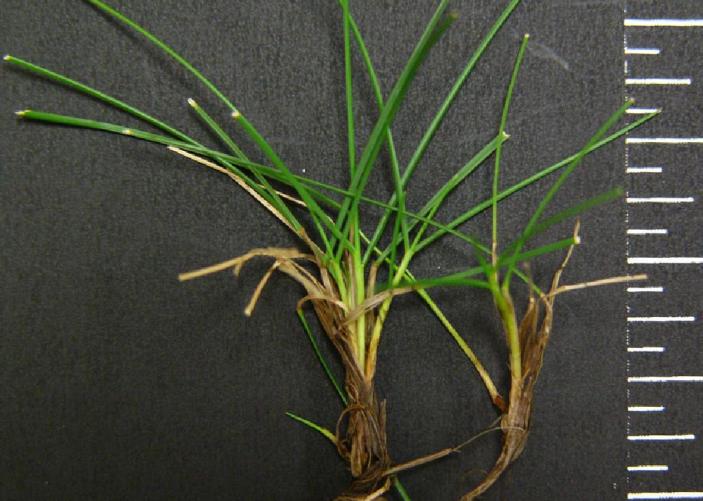 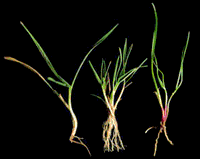 Çim türlerinde köklerin ömrü 6-24 ay arasında değişir. 

İngiliz çimi (Lolium perenne ), 
Narin tavusotu (Agrostis tenuis ), 
Adi salkımotu (Poa trivialis) ………………….her yıl yenilenir. 

Çayır salkımotu (Poa pratensis ), 
Domuz ayrığı (Dactylis gIomerata) ……..bir yıldan daha uzun süre canlı kalır. 

Genel olarak çim bitkilerinde kök gelişimi sonbahar ve kış aylarında hızlanır, yaz aylarında durur.
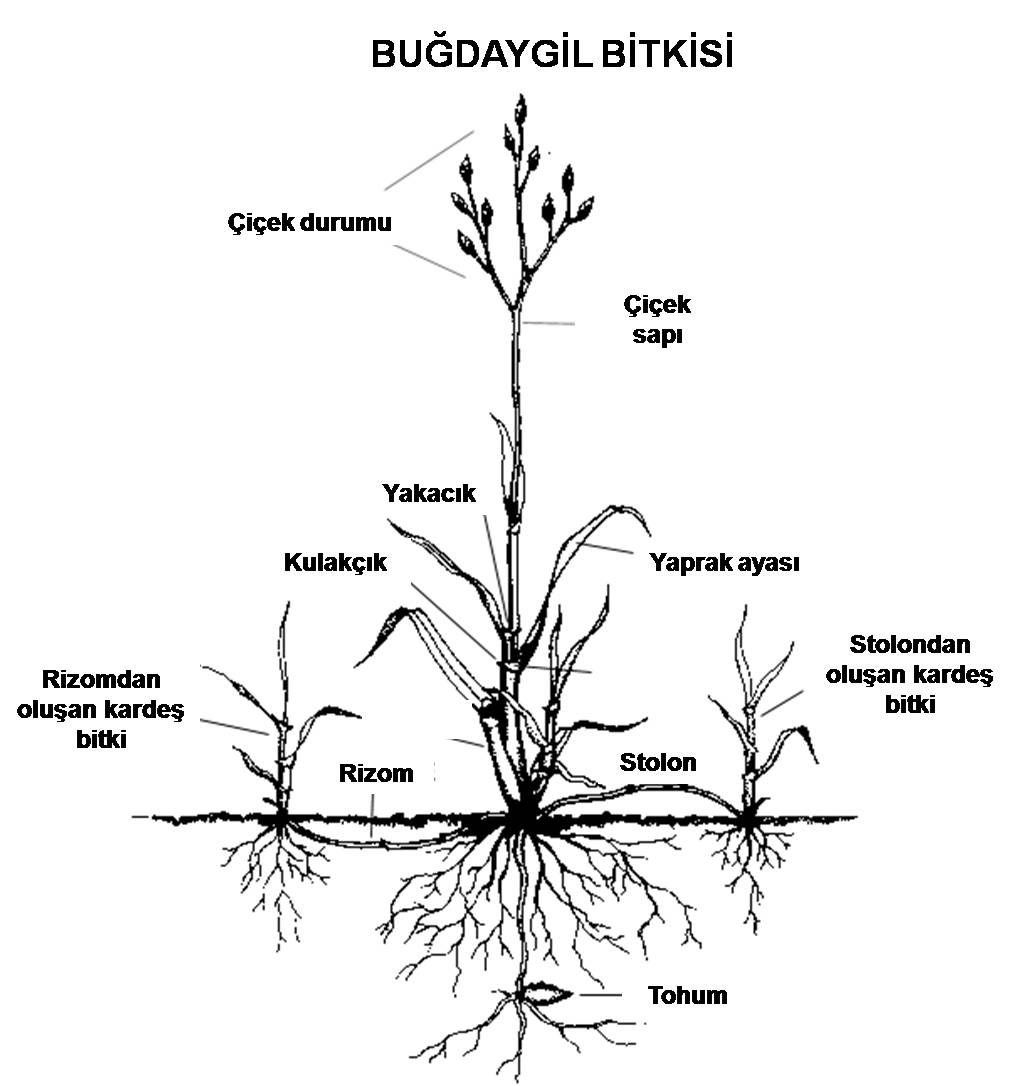 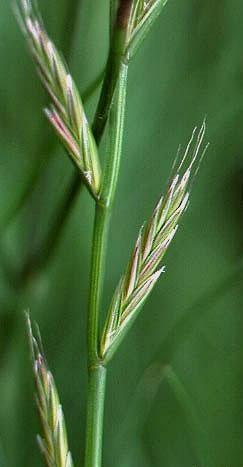 Sap 

Otsu yapıdadır. 
İlk sürgünler doğrudan tohum embriyosundan çıkar. 
Daha sonra, yaprak koltuklarından veya toprak altı boğumlarından yeni sürgünler gelişir. 

Düzenli olarak biçildiğinde sap gelişimi engellenirken kardeş gelişimi teşvik edilir.
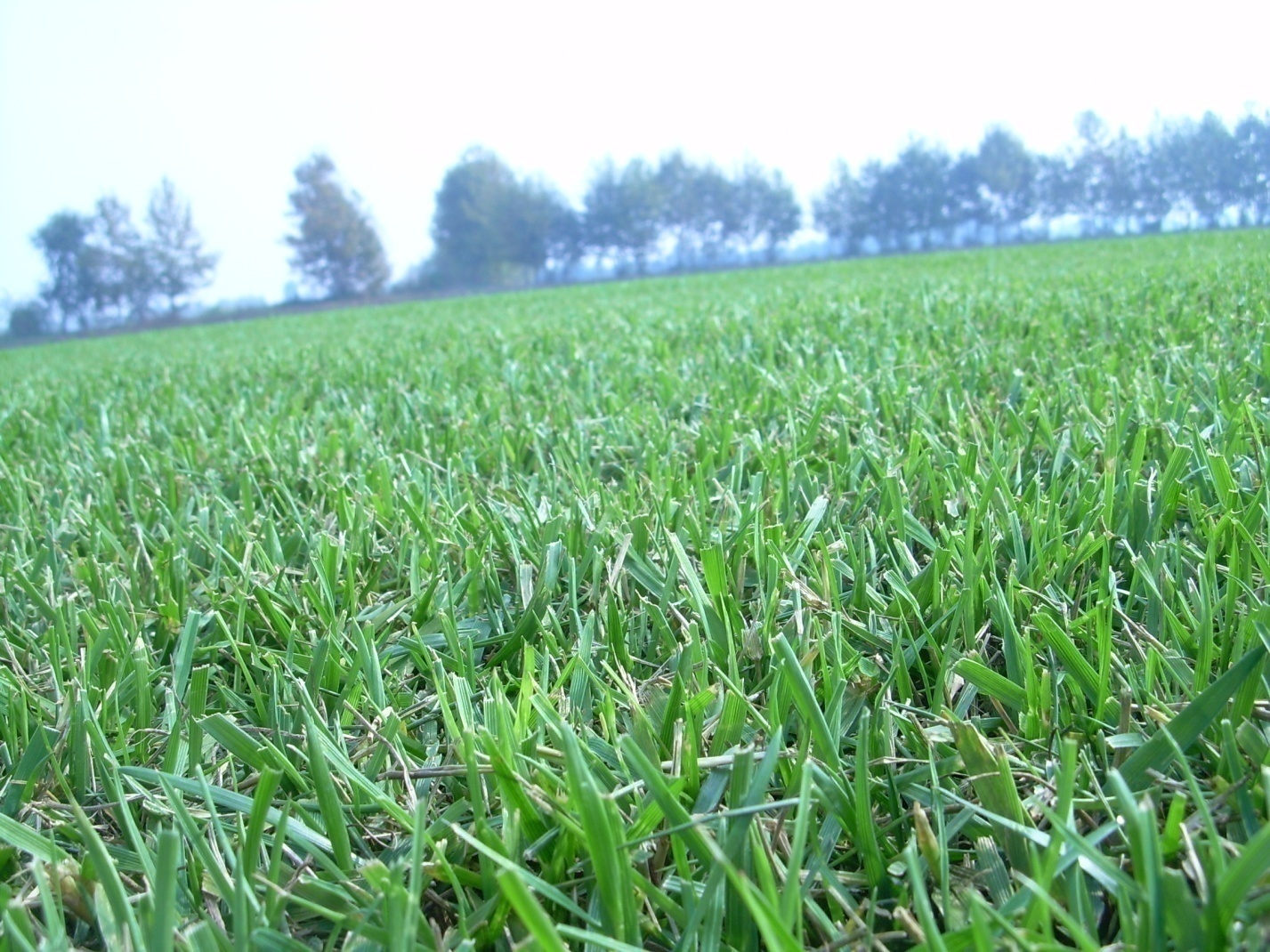 Kardş. hızı ve sıklığı çim kalitesini önemli ölçüde etkiler. 
Bazı türlerde ölen kardeşlerin yerini, hızla yeni kardeşler alır. 
Kardş. hava sıcaklığının 0 oC 'nin üstünde olduğu dönemlerde görülür.
Ser.ik.çb’de kardeşlenme sonbahar ve ilkbahar aylarında daha hızlıdır.
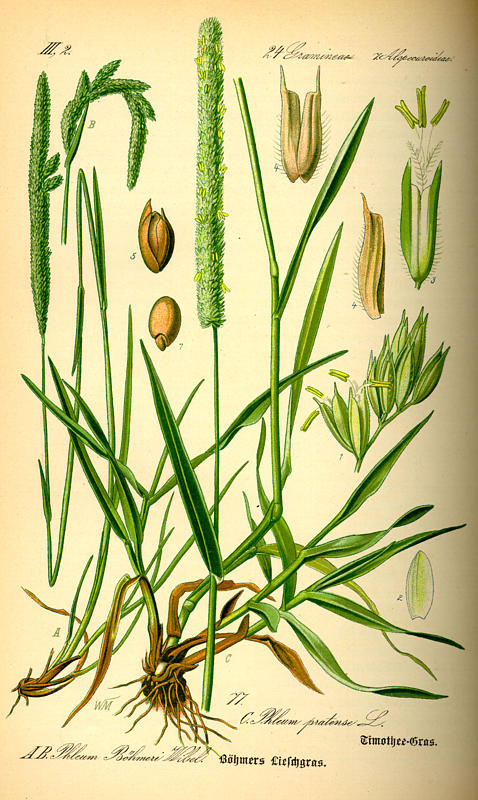 Sap, boğum ve boğum aralarından oluşmuştur. 
Gövdenin enine kesiti yuvarlaktır. 
Boğumların içi süngerimsi bir doku ile doludur
boğum araları genellikle boştur.
Çayır kelpkuyruğu (Phleum pratense) gibi bazı çim bitkilerinde toprak altında kalan boğumlar besin maddeleri toplayarak yumru halini almışlardır. Diğer çim türlerinde böyle bir organa rastlanmaz.
Buğdaygillerde 2 tip dallanma görülür.
Kın içi dallanma (intravaginal)
Kın dışı dallanma (extravaginal) 

Kın içi dallanmada yeni sürgün yaprak kını içinden sürer ve yumak formu oluşur.

Kın dışı dallanmada ise yeni sürgün, yaprak kınını delerek yana doğru gelişir ve rizom yada stolonlu yaşam formları oluşur.
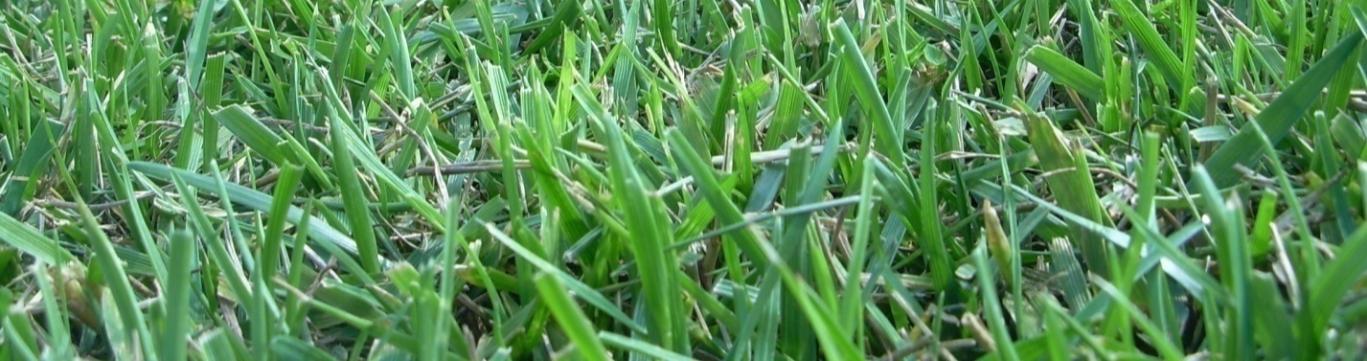 Çeşitli dallanma şekilleri sonucunda buğdaygillerde üç sap tipi görülür.
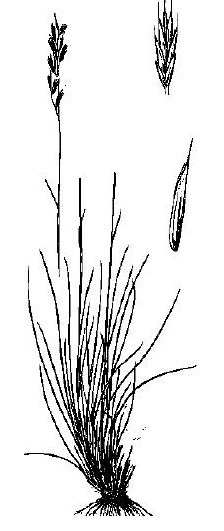 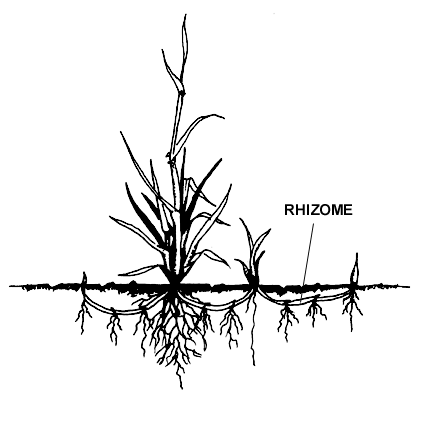 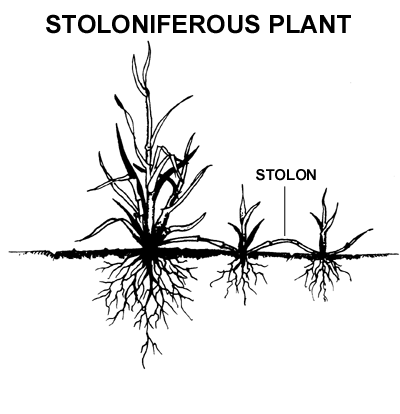 Yumak
Yumak tipi, kardeşlenme yoluyla ortaya çıkan sürgünlerin bir demet halinde gelişmeleriyle meydana gelir. Bitki genel olarak yumak görünüşünü alır.
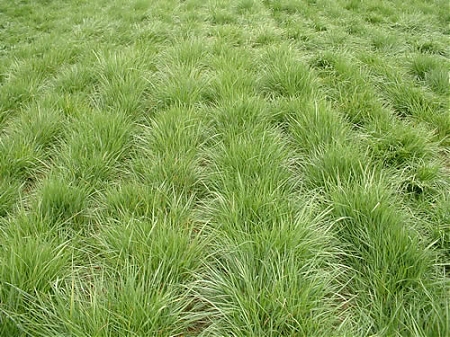 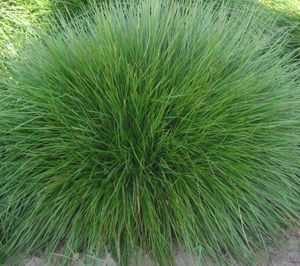 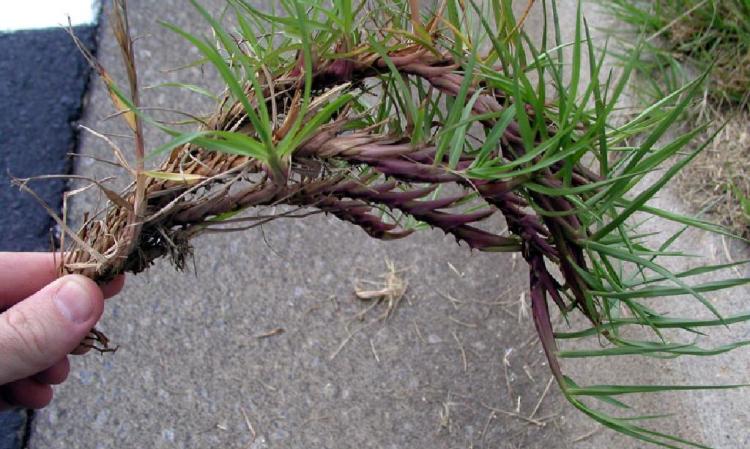 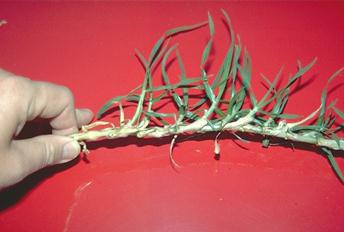 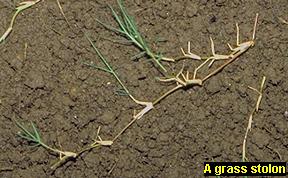 Sülük (Stolon) kök tacının alt boğumlarından çıkan sürgünlerin toprak üzerinden uzanmalarıyla meydana gelir. Sürgünler üzerinde bulunan boğumların toprağa dokunduğu yerlerde aşağıya doğru kök, yukarıya doğru gövde meydana gelir.
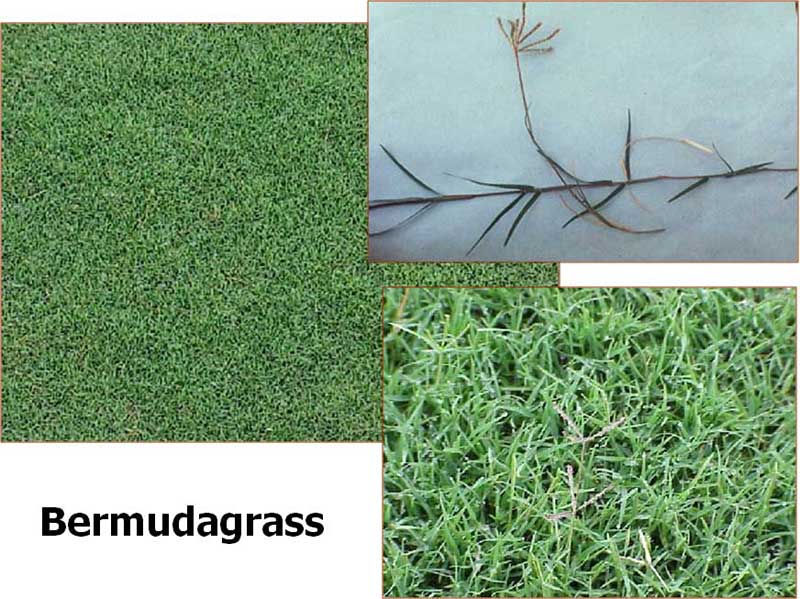 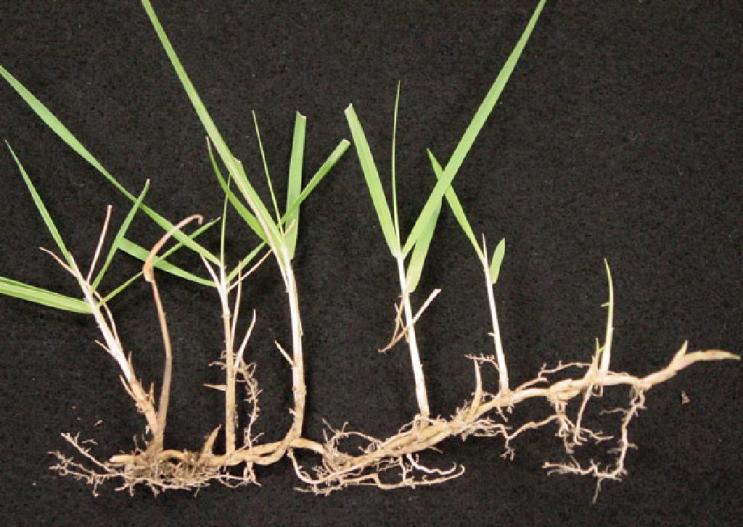 Köksap (Rhizome) ise stolona benzer, 
farkı çıkan sürgünlerin toprak üzerinde değil, altında ilerleyerek gelişmesidir.
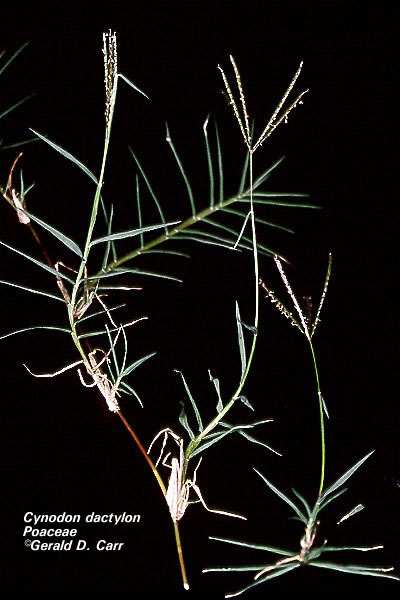 Serin iklim çim bitkilerinde kardeşlenme gibi köksap ve sülüklerin gelişimi de ilkbahar ve sonbahar aylarında hızlıdır.

 Cynodon gibi sıcak mevsim türlerinde ise bu gelişme yaz başlangıcında daha belirgindir.
Köksaplar toprak altında bulunduğu için genellikle beyaz veya sarı renktedir. 
Buna karşılık sülükler yeşil veya morumsu bir renk alırlar.
Köksaplı ve sülüklü türler başlangıçta yavaş gelişir, sonra hızla yayılırlar. 
Çevre koşullarına, basılma ve çiğnemeye karşı daha dayanıklıdır. 
Çim alanlarının yıpranan ve bozulan kısımlarını hızla kapatırlar.
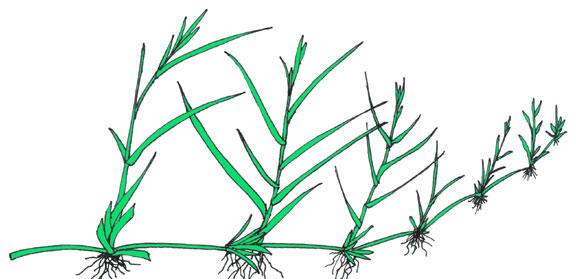 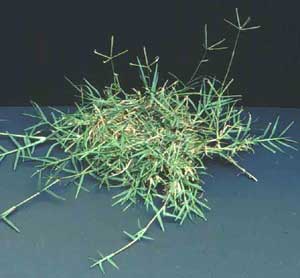 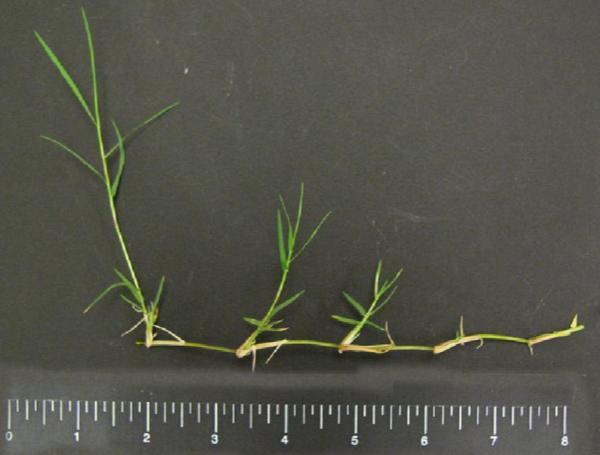 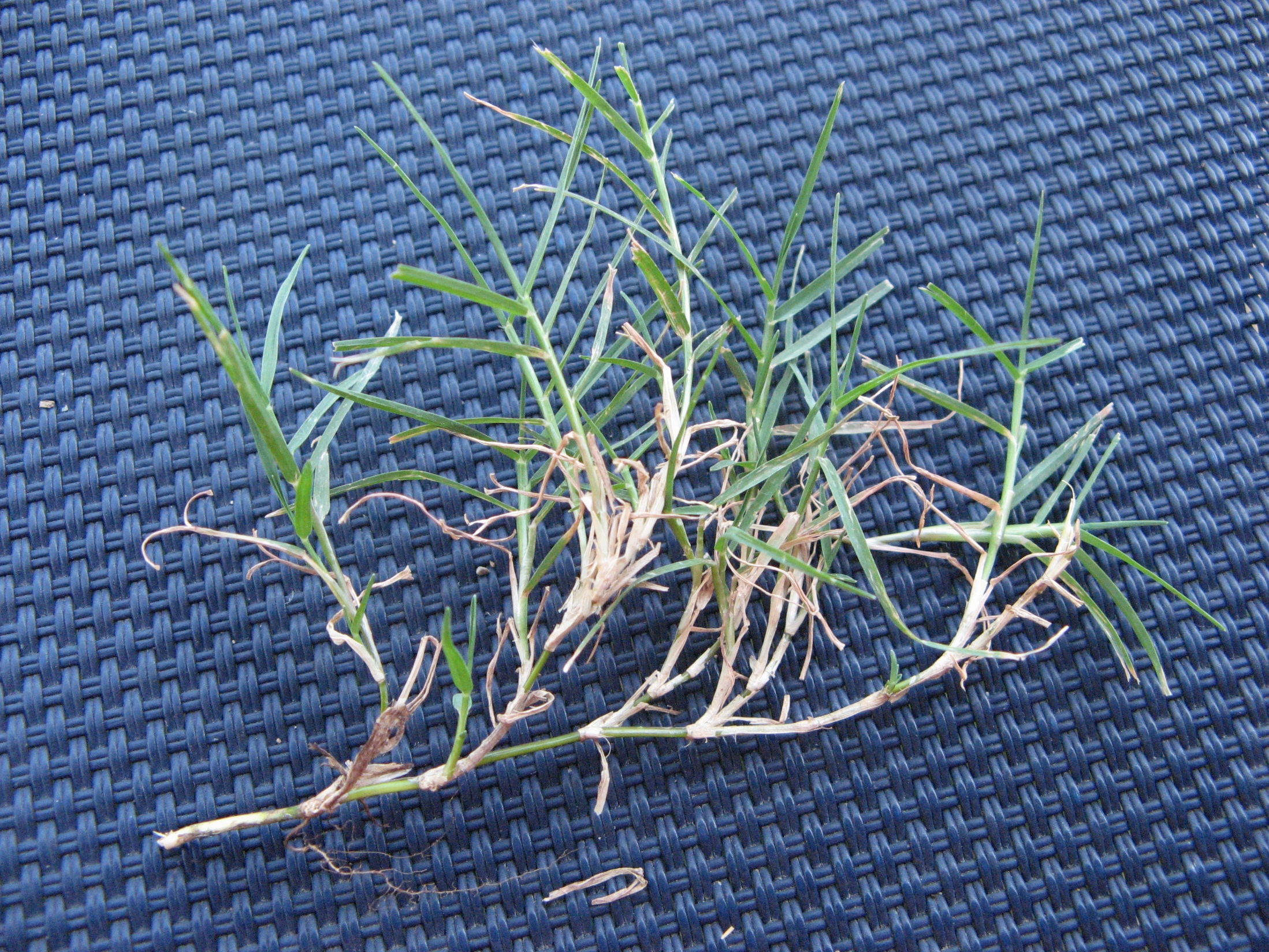 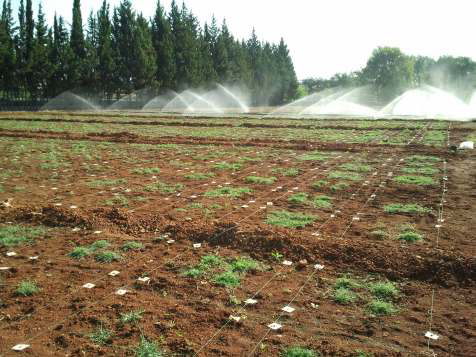 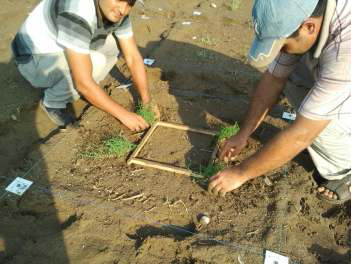 Dikim
2 hafta sonra
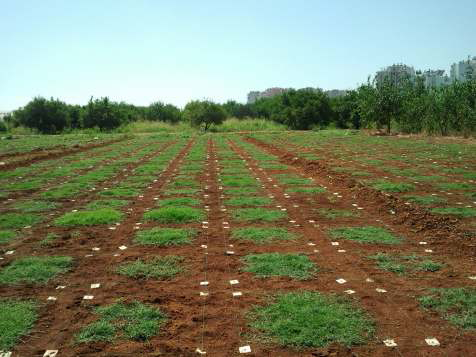 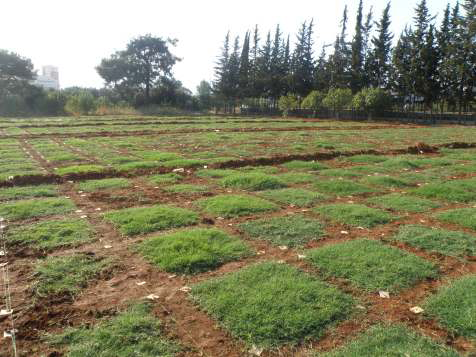 4 hafta sonra
5 hafta sonra
Yumaklı çim bitkilerinde bu hızlı yayılma görülmez. 
Bitkiler sadece kardeşlenerek yayılırlar. 
Kardeşlenme miktarını çevre şartları etkilerse de bazı türler çok kardeşlenir.
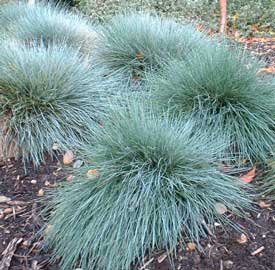 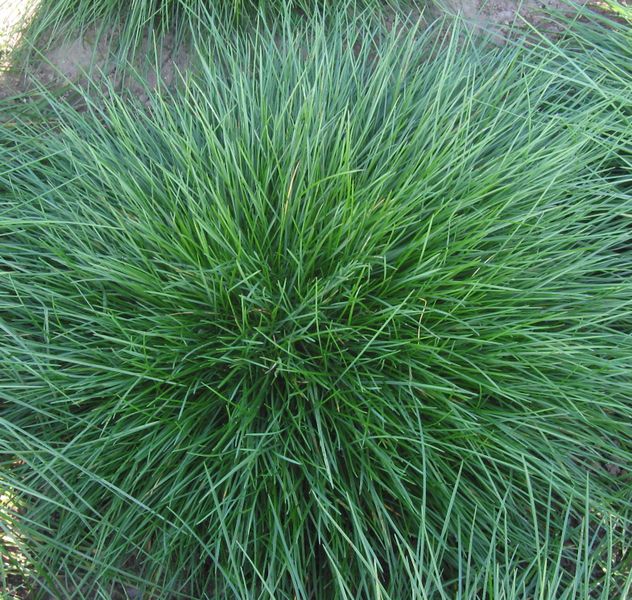 Çok kardeşlenen türler daha kaliteli çim örtüsü oluşturur.
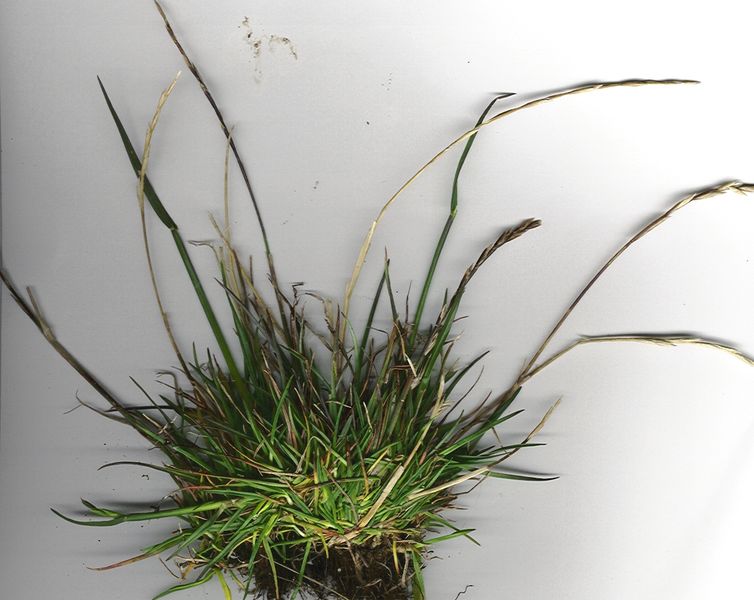 Düzenli biçilen çim alanlarda sapa kalkma veya sap gelişimi fazla görülmez. Bitkiler vejetatif olarak gelişirler. 

Ancak biçimi geciktirilen alanlarda Lolium ve Poa gibi bazı türler hızla sapa kalkar, çim kalitesi bozulur.
Sap tiplerine göre buğdaygil çim bitkileri
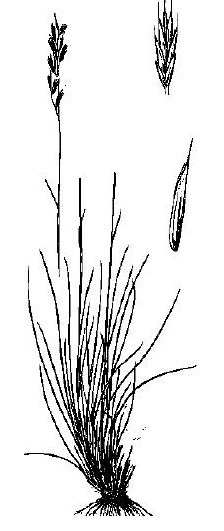 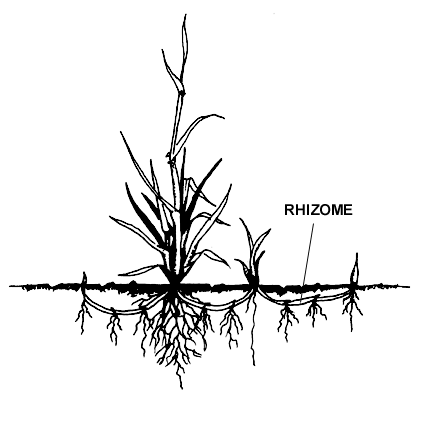 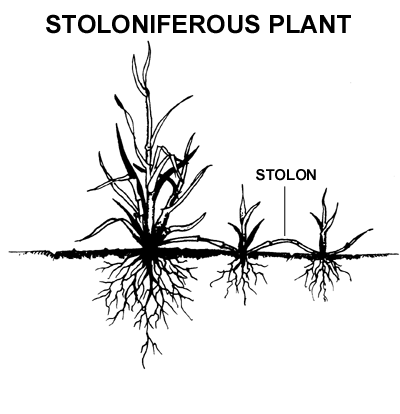 Yaprak

Buğdaygil çim bitkilerinde yaprak, boğum arasına alternatif şekilde dizilmiş ve gövdeye sapsız bağlanmıştır. 4 kısımdan oluşur.
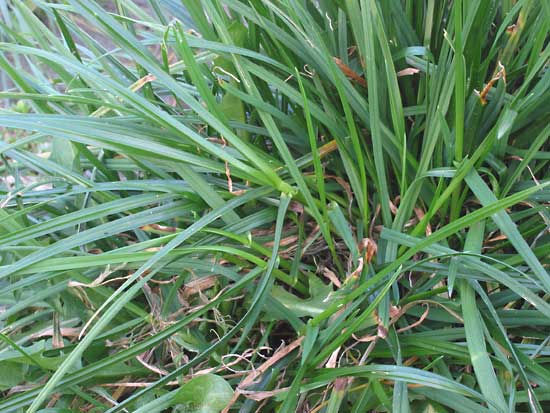 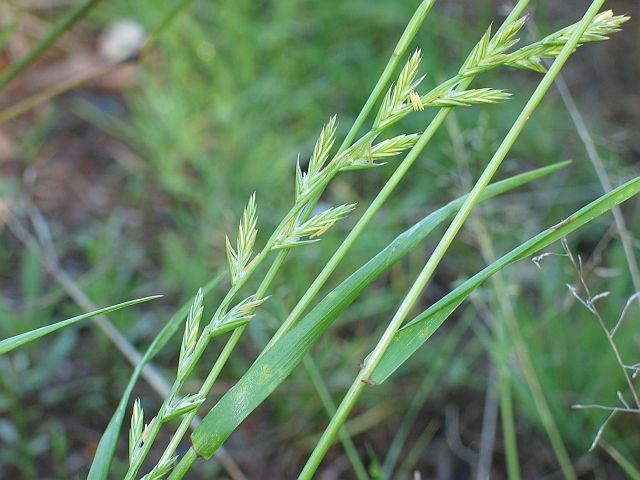 Yaprak ayası (Lamina), yaprağın gövdeden yan tarafa açılmış uzun, dar bir parçası olup, tipik paralel damarlıdır. Yaprakların uç kısmı sivri, küt veya kayık şeklinde olabilir. Birçok bitkide yaprak ayasının kesiti o bitkiye has özellikler gösterir.
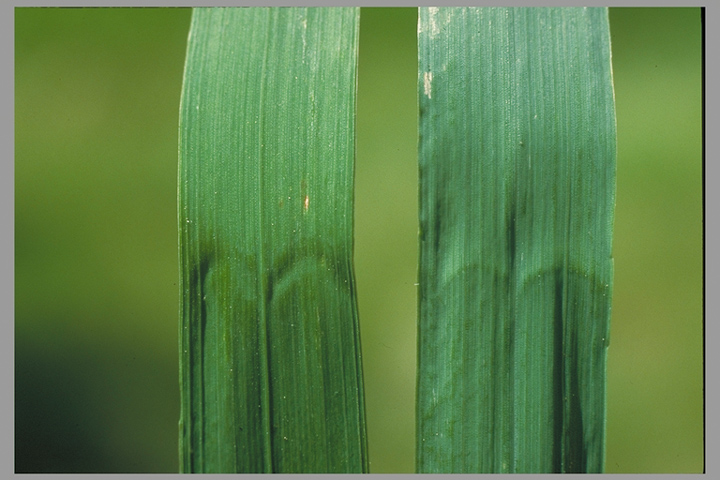 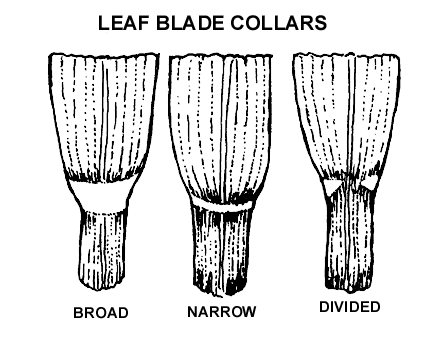 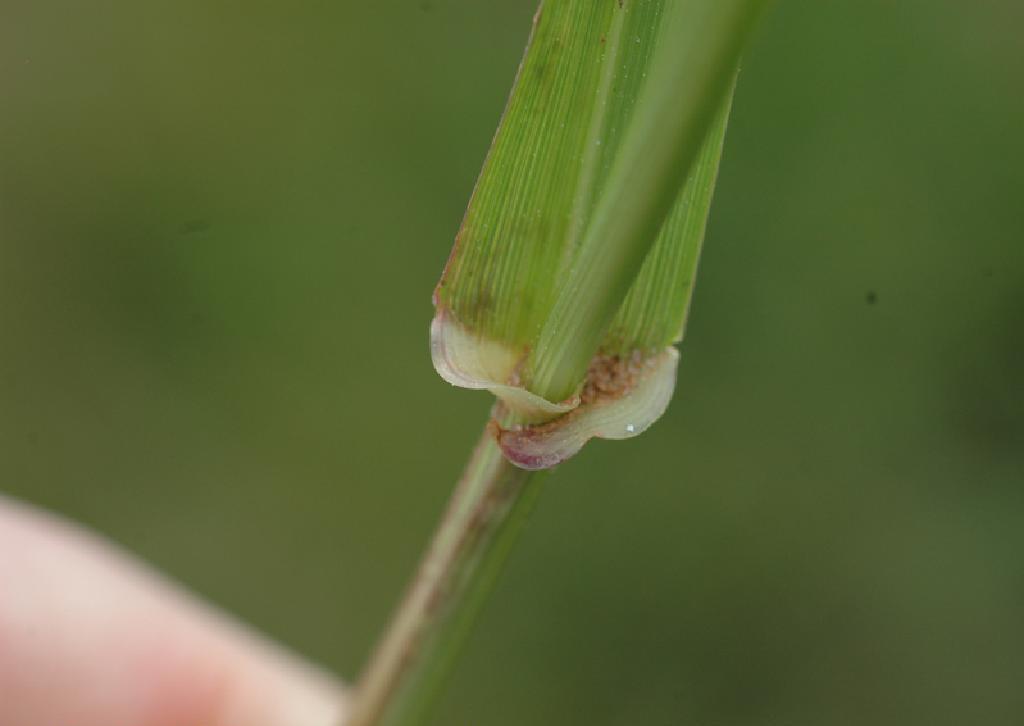 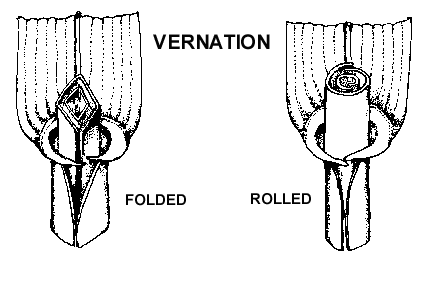 Kın (Vagina) 
Yaprağın gövdeyi sardığı boru şeklindeki kısmıdır. 
Genellikle, boğum arasının büyük bir kısmını sararak aya ile birleşir. 
Kın, yaprak ayasından daha açık bir renkli ve bazen üzeri tüylerle kaplıdır.
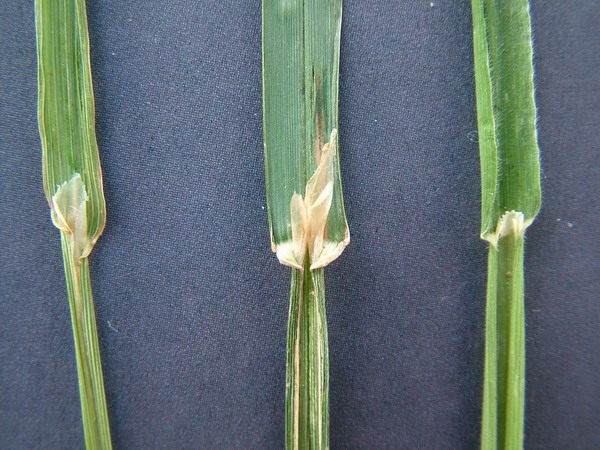 Yakacık (Ligula) yaprak ayası ile kının birleştiği yerde, sap ile aya arasında bulunan zarımsı yapıda dil şeklinde bir çıkıntıdır.
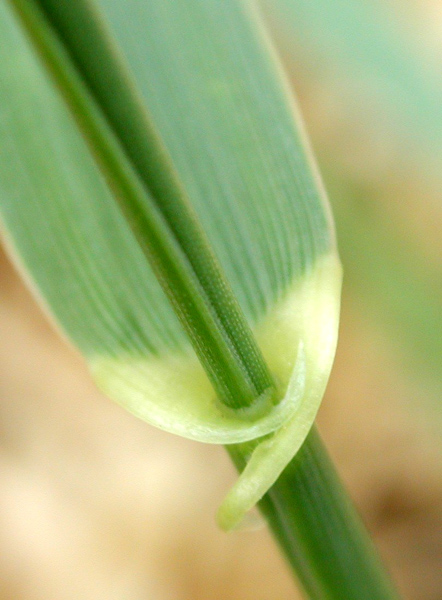 Kulakçık (Auricula) yaprak ayası tabanının her iki tarafında sapı saracak şekilde uzanmış çıkıntılardır.
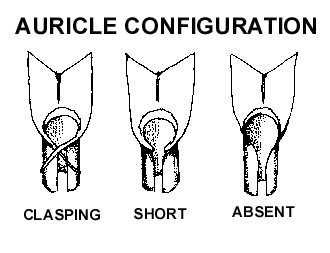 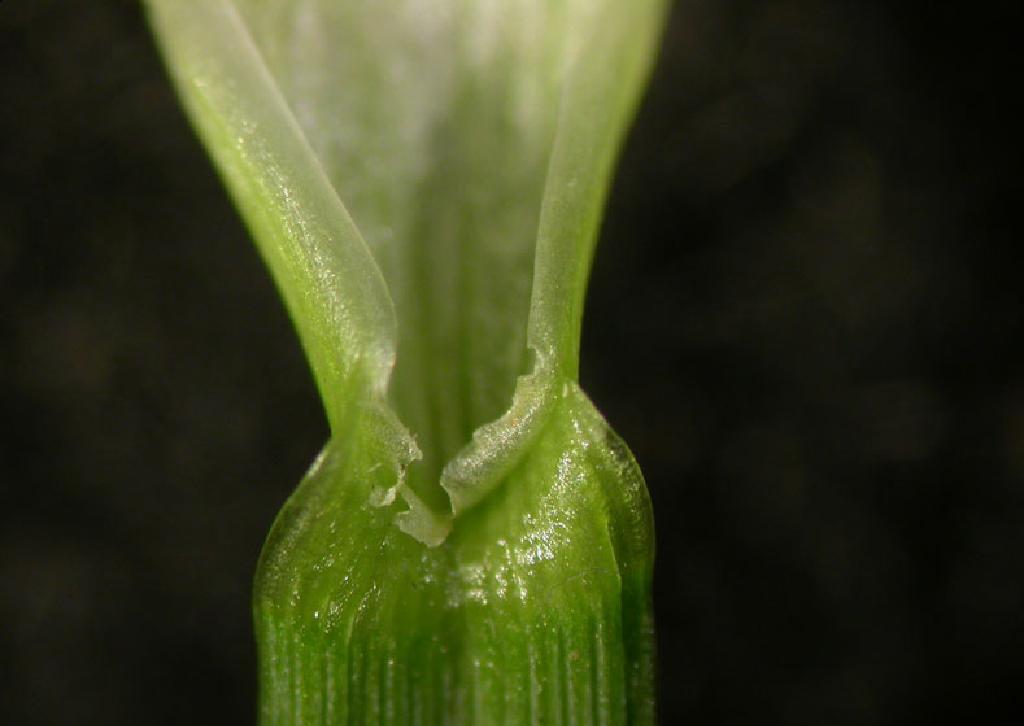 F. arundinacea
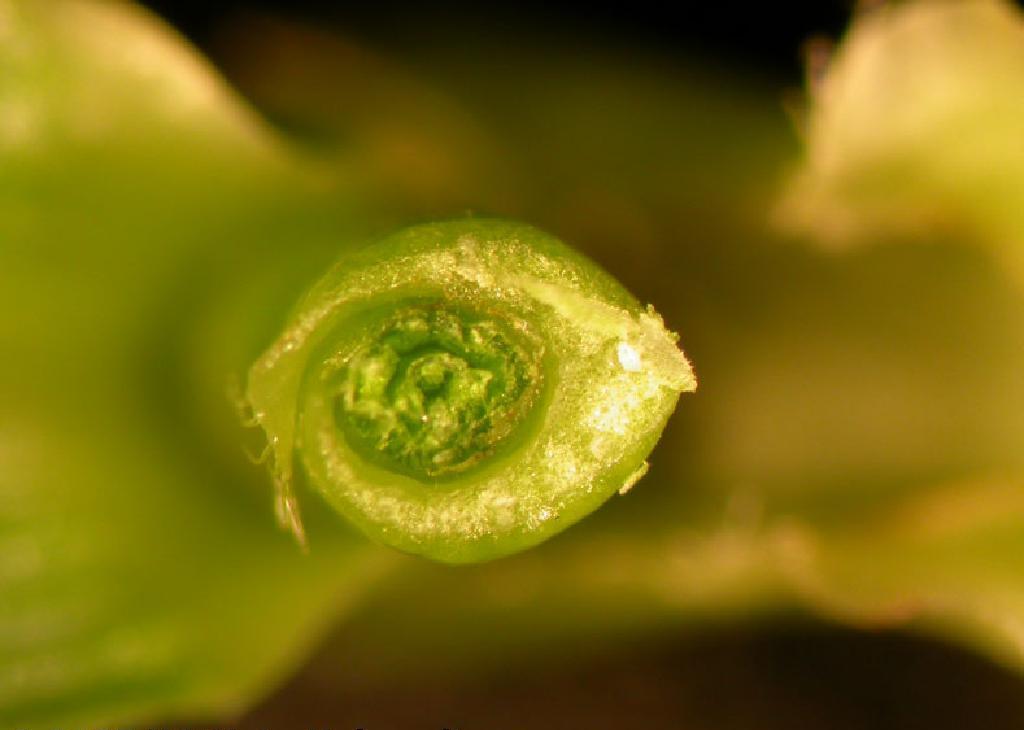 F. arundinacea
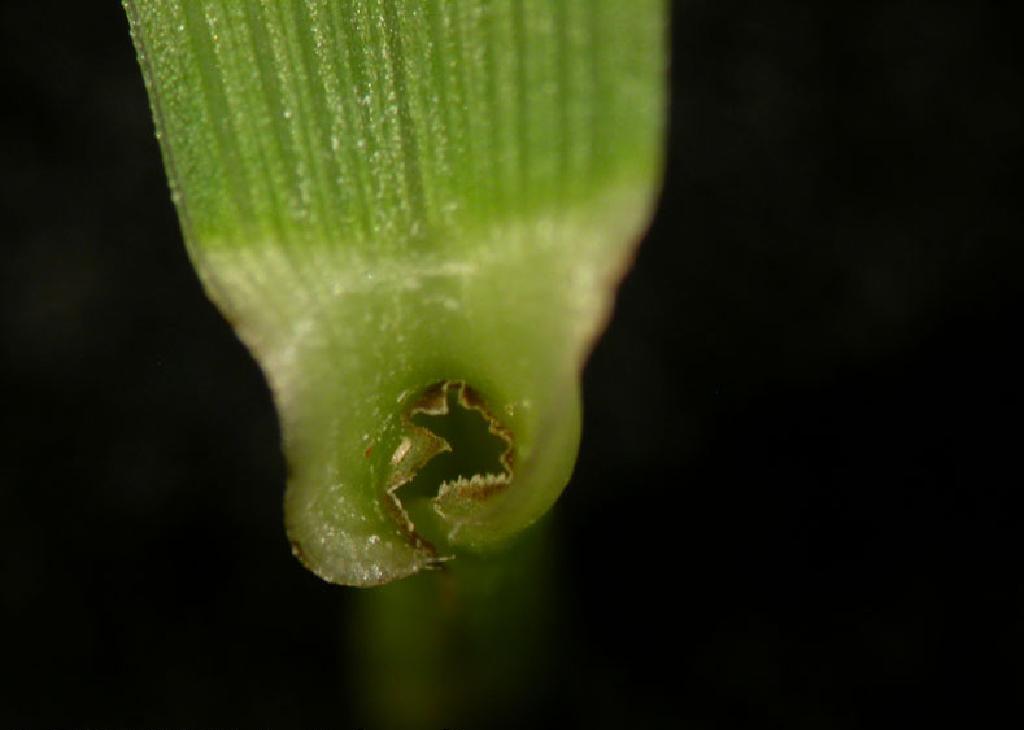 F. arundinacea
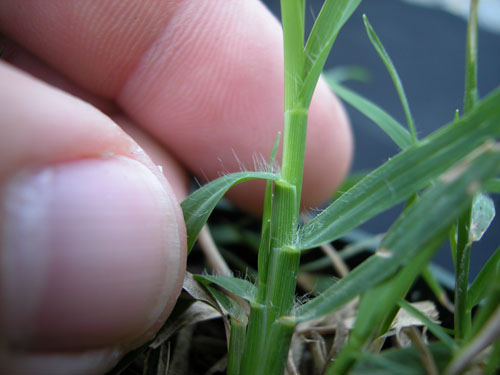 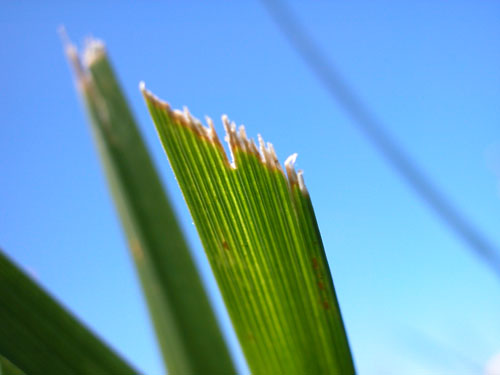 F. arundinacea
Çiçek
Buğdaygil bitkilerinde en küçük generatif organ çiçektir. Çiçeklerin bir eksen etrafında dizilmeleriyle başakçık ve de başak veya salkımlar oluşur. 
Çim alanlarda bitkilerin generatif gelişmesi istenmez.
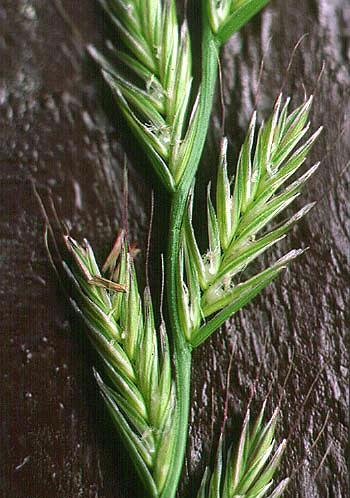 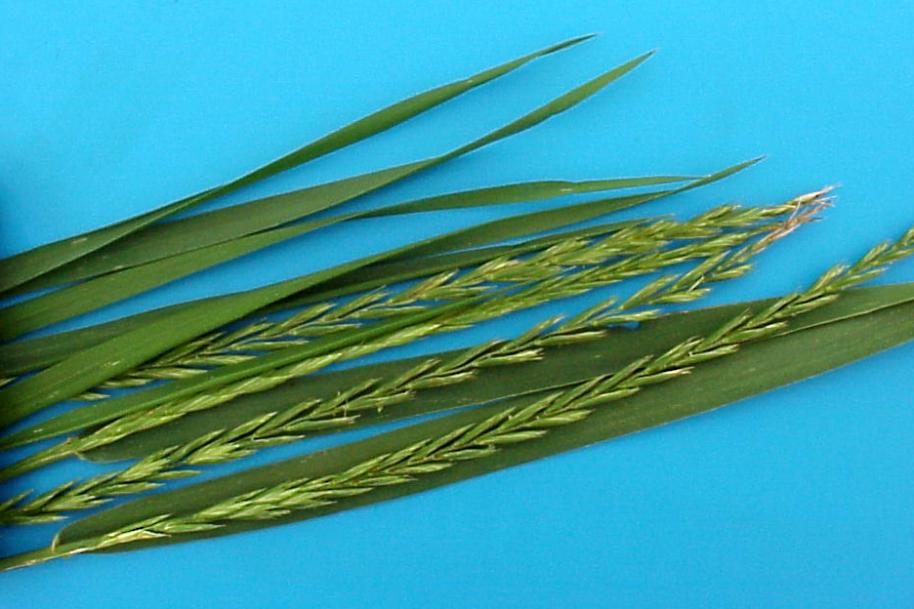 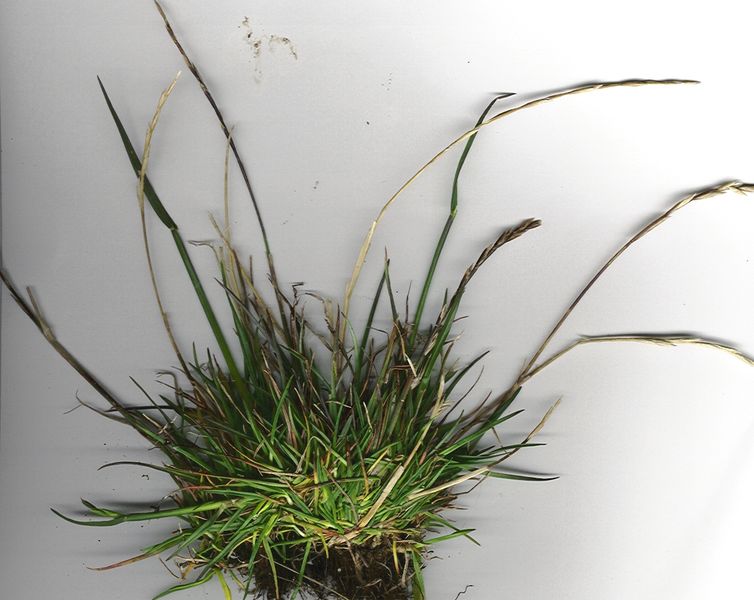 Normal bakım işlemleri yapılan çim alanları düzenli biçildiklerinden, bitkilerde sapa kalkma ve çiçeklenme görülmez. 
Ancak biçimin geciktirilmesi durumunda bitkiler sapa kalkar ve çiçek açarlar.
Çiçek Durumu

Başakçıklar eksen üzerine sapsız olarak bağlanırlarsa  başak, 
çok kısa sapçıklarla bağlanırlarsa  başağımsı salkım, 
uzun sapçıklarla bağlanırlarsa  salkım
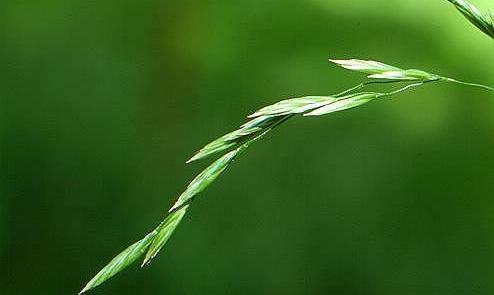 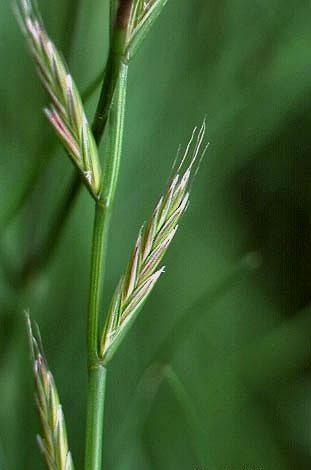 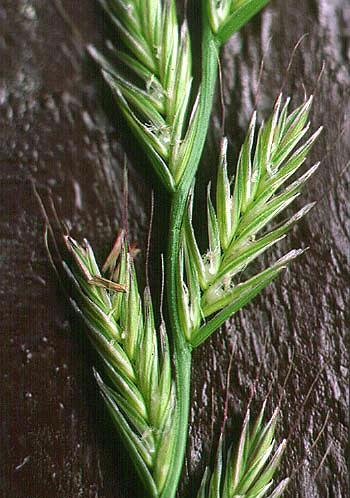 Lolium 
(Başak)
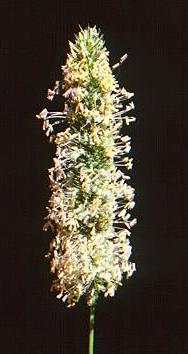 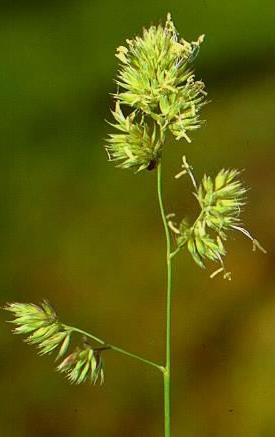 Phleum ve Dactylis  (Başağımsı Salkım)
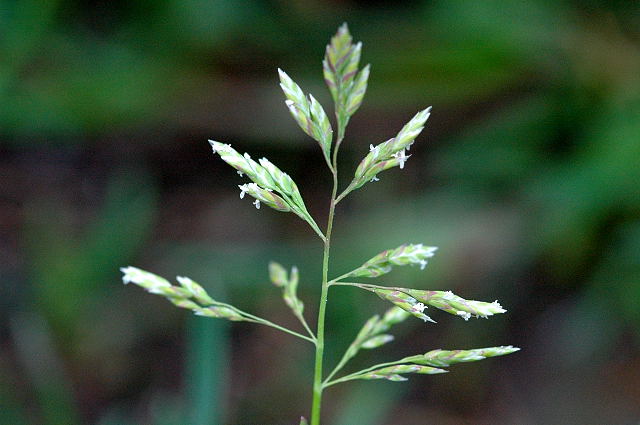 Festuca, Poa, Agrostis (Salkım)
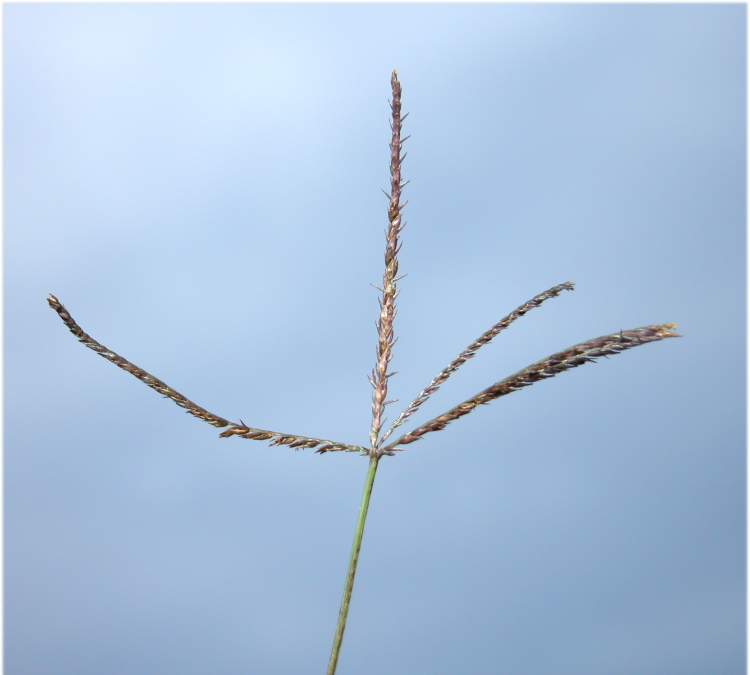 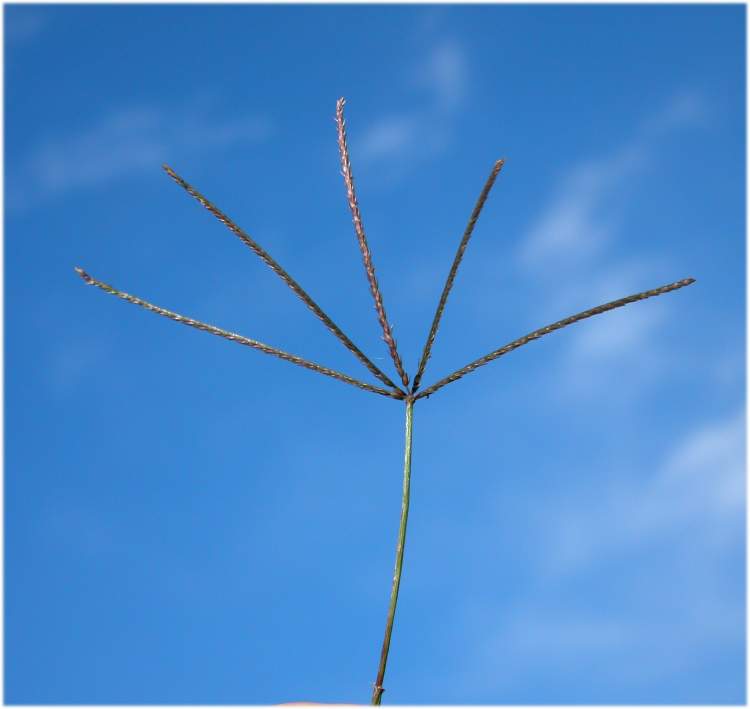 Cynodon türlerinde çiçekler      kazayağı şeklinde bir noktada birleşmişlerdir.
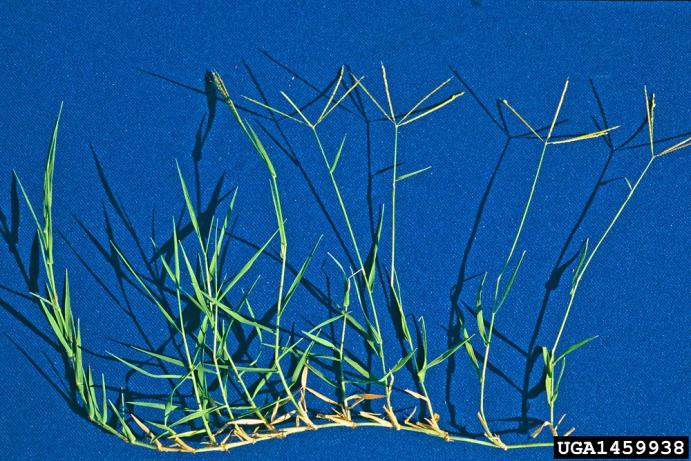 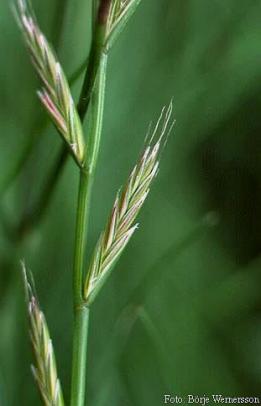 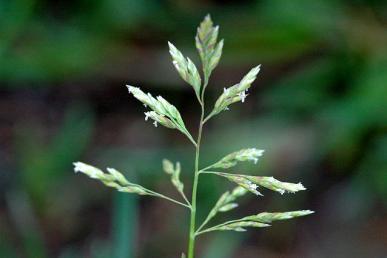 Festuca, Poa, Agrostis türlerinde salkım
Lolium türlerinde başak
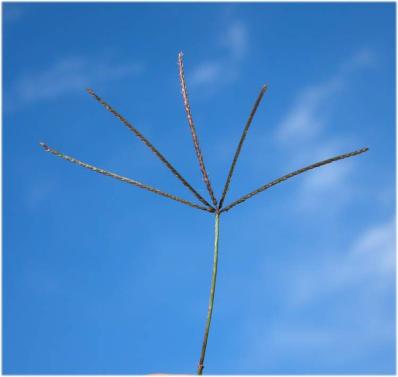 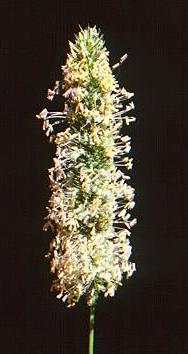 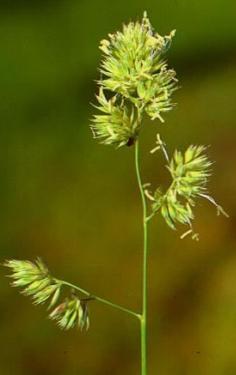 Phleum ve Dactylis türlerinde ise başağımsı salkım
Cynodon türlerinde çiçekler      kazayağı şeklinde bir noktada birleşmişlerdir.
Tohum 

Buğdaygillerde tohum, iç kavuz ve kapçık tarafından tamamen sarılmış durumdadır. Bazı çim bitkisi tohumlarının üzerinde tüy, kılçık gibi organlar bulunabilir. 
Ancak kültürü yapılan çim bitkilerinin çoğunda bu organlar küçülmüş veya ortadan kalkmıştır.
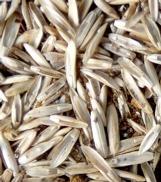 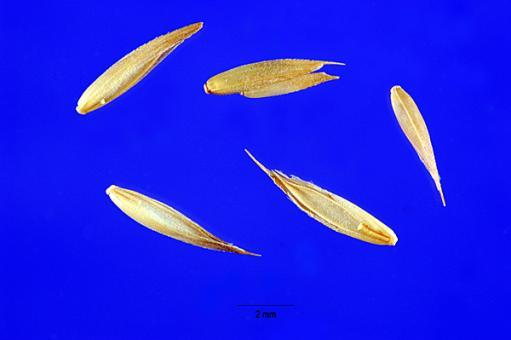 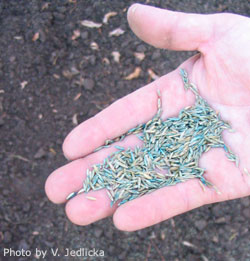 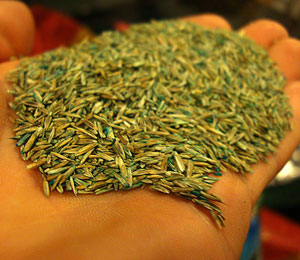 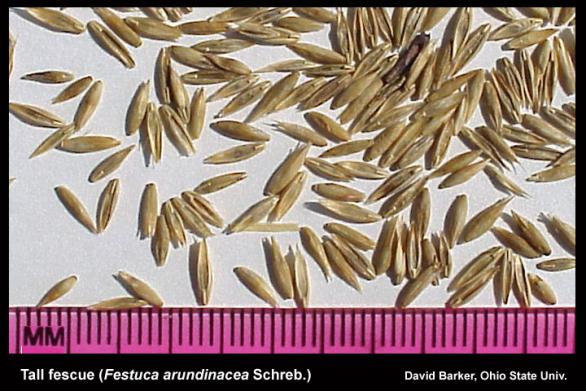 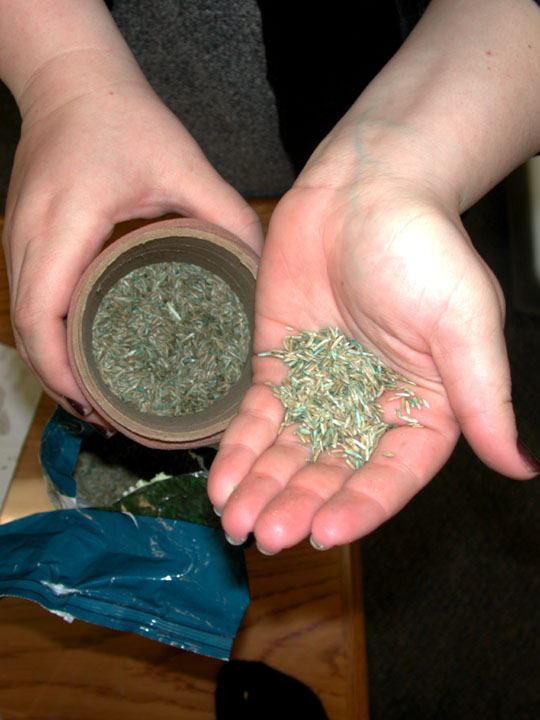 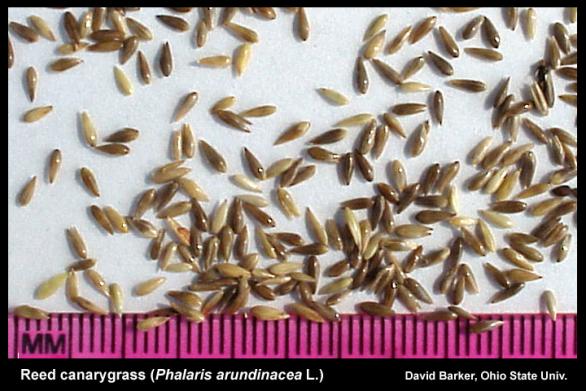 Çim bitkilerinde tohum, büyüklük yönünden çok farklıdır. 

Çayır kelpkuyruğu (Phleum pratense), ak tavusotu (Agrostis alba) gibi bazı çim bitkilerinde tohumların büyüklükleri 1-2 mm'yi geçmediği halde, 

Kamışsı yumak (F. arundinacea) 10-15 mm‘dir.
Tohumların 1000 tane ağırlıkları arasında da büyük farklılıklar görülür. 
 
Sülüklü tavusotunda (Agrostis stolonifera) 0.06 gr, 
Çayır salkımotunda (Poa pratensis) 0.3 gr olmasına karşılık 
Kamışsı yumakta 2.5-3 gr'a kadar yükselir.
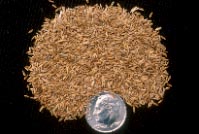 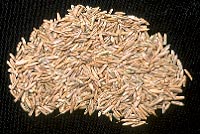 BAKLAGİL ÇİM BİTKİLERİNİN 
MORFOLOJİK ÖZELLİKLERİ
Kök

Kazık köklüdür. 
Özellikle, kurağa dayanıklı olan bitkiler, çok derinlere inen kök sistemi meydana getiriler. Örneğin, yaşlı yonca (Medicago sativa ) kökleri 7-10 metreye kadar inebilir.
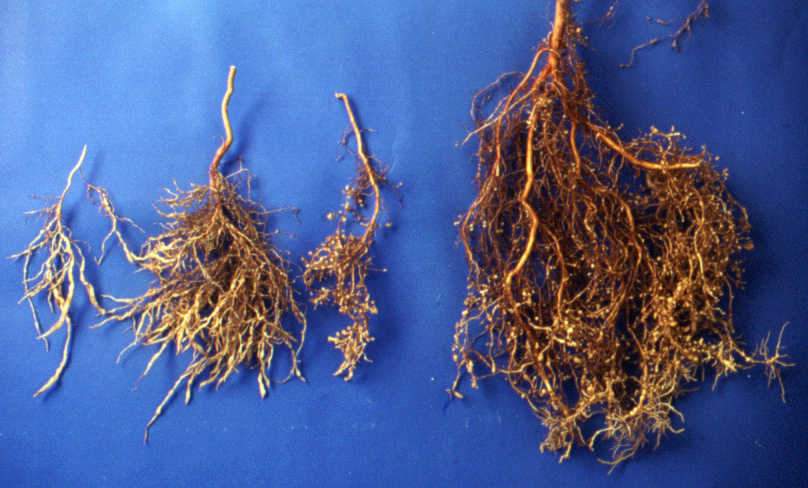 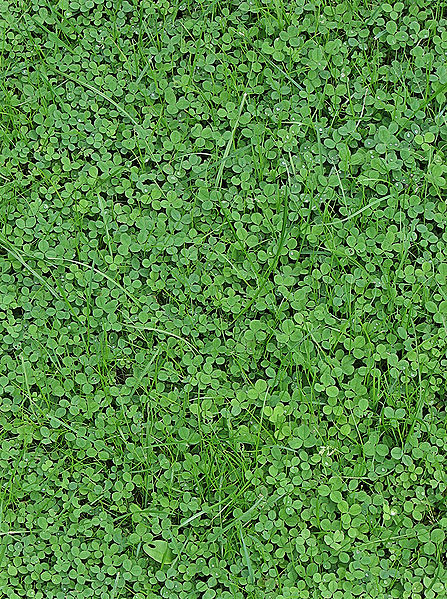 Sulu koşullarda yetiştirilen üçgül (Trifolium) türlerinde ise kökler toprağın üst katmanlarına yayılmıştır. 

Ak üçgül (Trifolium repens) köklerinin en yoğun olduğu yer, toprağın üst 15-20 cm lik tabakasıdır.
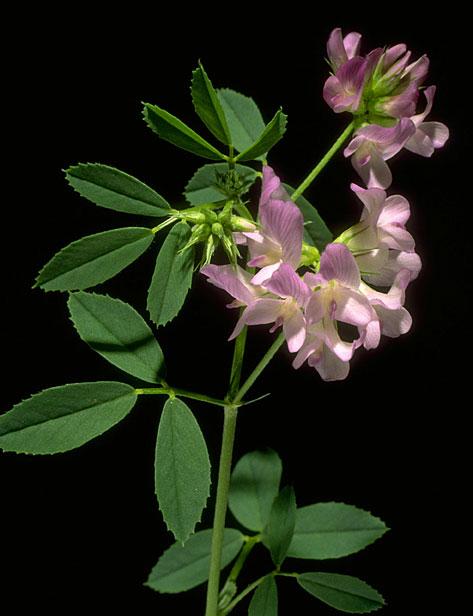 Gövde

Otsudur. Olgunlaşma devresinde bazı bitkilerin gövdeleri kalınlaşır ve selüloz birikimi nedeniyle sertleşir. Gövdenin içi dolu veya boş olabilir. 

Baklagil çim bitkilerinde 3 gövde tipi görülür. Bazı türlerde kök tacından çıkan saplar dik olarak gelişir (Yonca). Buna karşılık, bazı türlerde köksaplı (Rhizome) ve sülüklü (Stolon) gövde tipleri görülebilir.
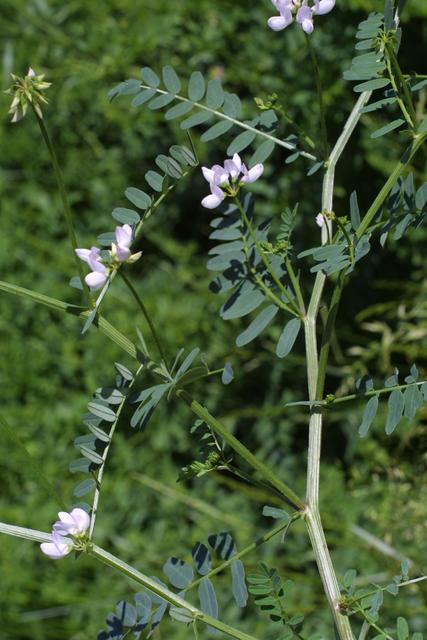 Köksaplı……Alaca taçotu (Coronilla varia), Sülüklü…….Ak üçgül (Trifolium repens)
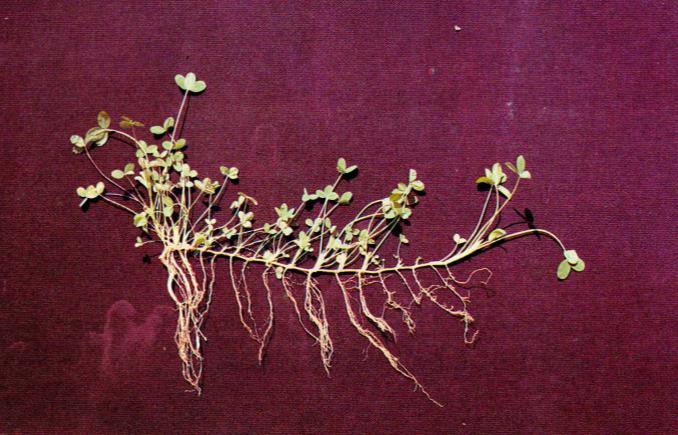 Coronilla varia
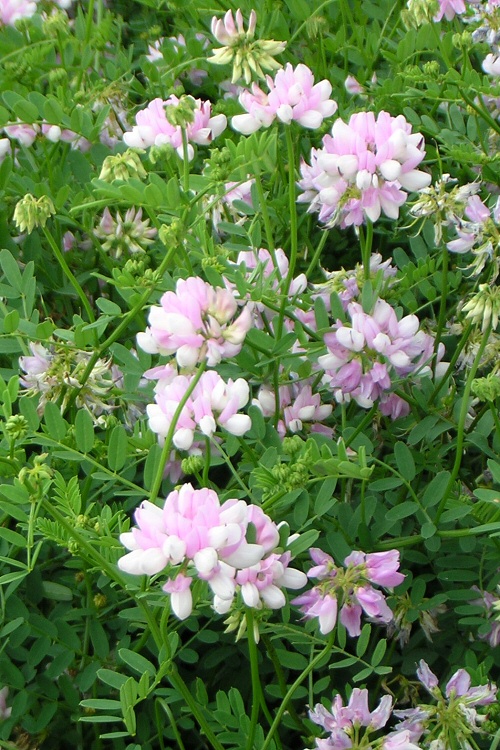 Köksaplı ve sülüklü bitkiler çevre şartlarına karşı dayanıklıdır. 
Karayolları yarma ve dolgularında eğimli alanlarda diğer baklagillerden daha iyi dayanır. 
Erozyon kontrolü için köksaplı ve sülüklü bitkilerin önemi büyüktür. 
Eğimli alanlarda kuvvetli sürgün veren bitkiler toprağı iyi bir şekilde korurlar.
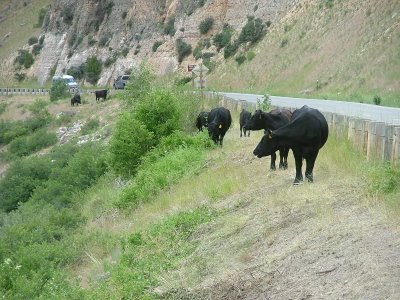 Yaprak
Baklagil çim türlerinde yapraklarının şekli ve büyüklüğü değişkendir. Yonca ve üçgülde bir yaprakta üç yaprakçık bulunur. Bazı baklagil türlerinde karşılıklı bileşik yapraklar görülür.
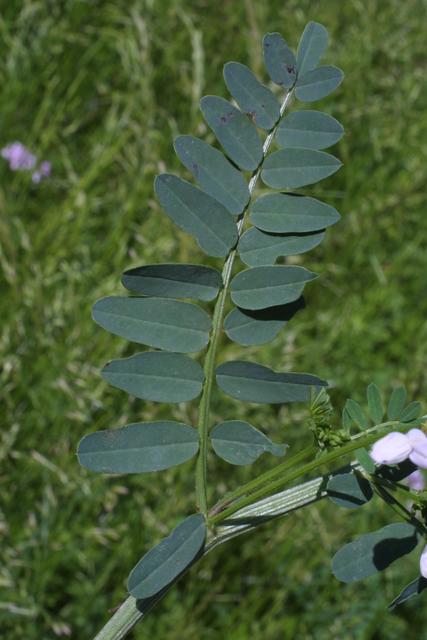 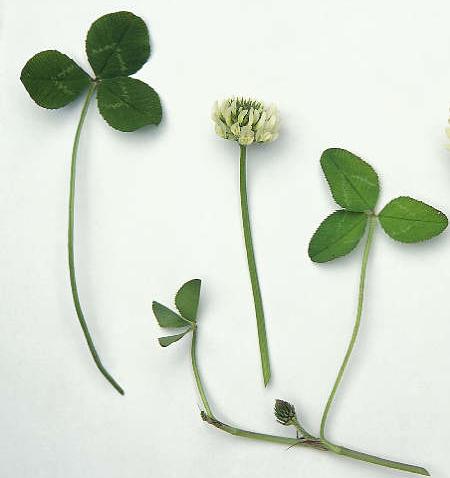 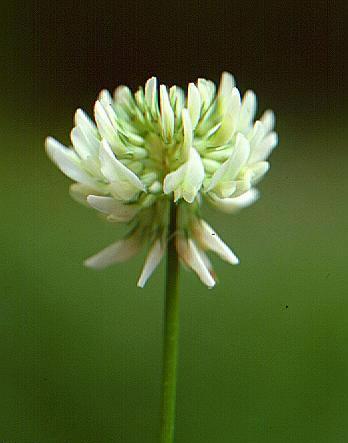 Çiçek 

Üçgüllerde kömeç 
Yoncada salkım şeklinde birleşir. 

Çiçek renkleri de değişkendir. 
Ak üçgülde beyaz, yoncada mor
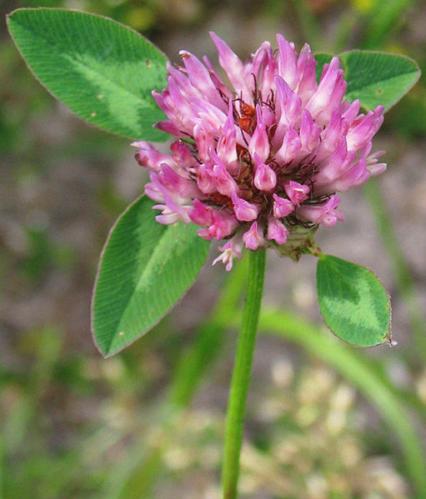 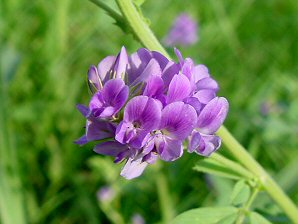 Tohum 

Çim alanlarda kullanılan baklagil çim bitkilerinin tohumları oldukça küçük, renkleri de çok değişkendir. 

1000 tane ağırlığı 0.5 gr kadar olan ak üçgül tohumları parlak sarı renklidir. Daha iri olan yonca tohumları ise kahve kırmızı renklidir. 

Genel bir kural olarak taze tohumlar parlak renklidir. Tohum eskidikçe rengi matlaşır.
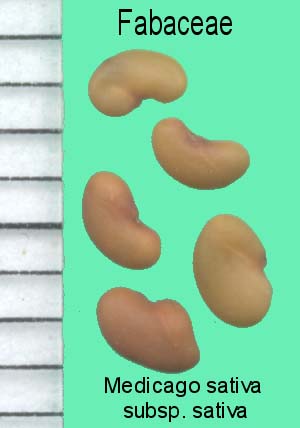 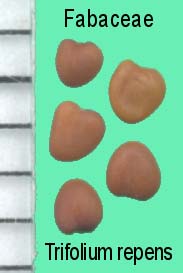 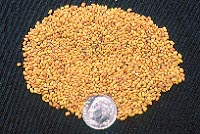 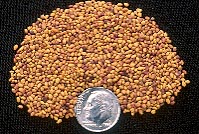